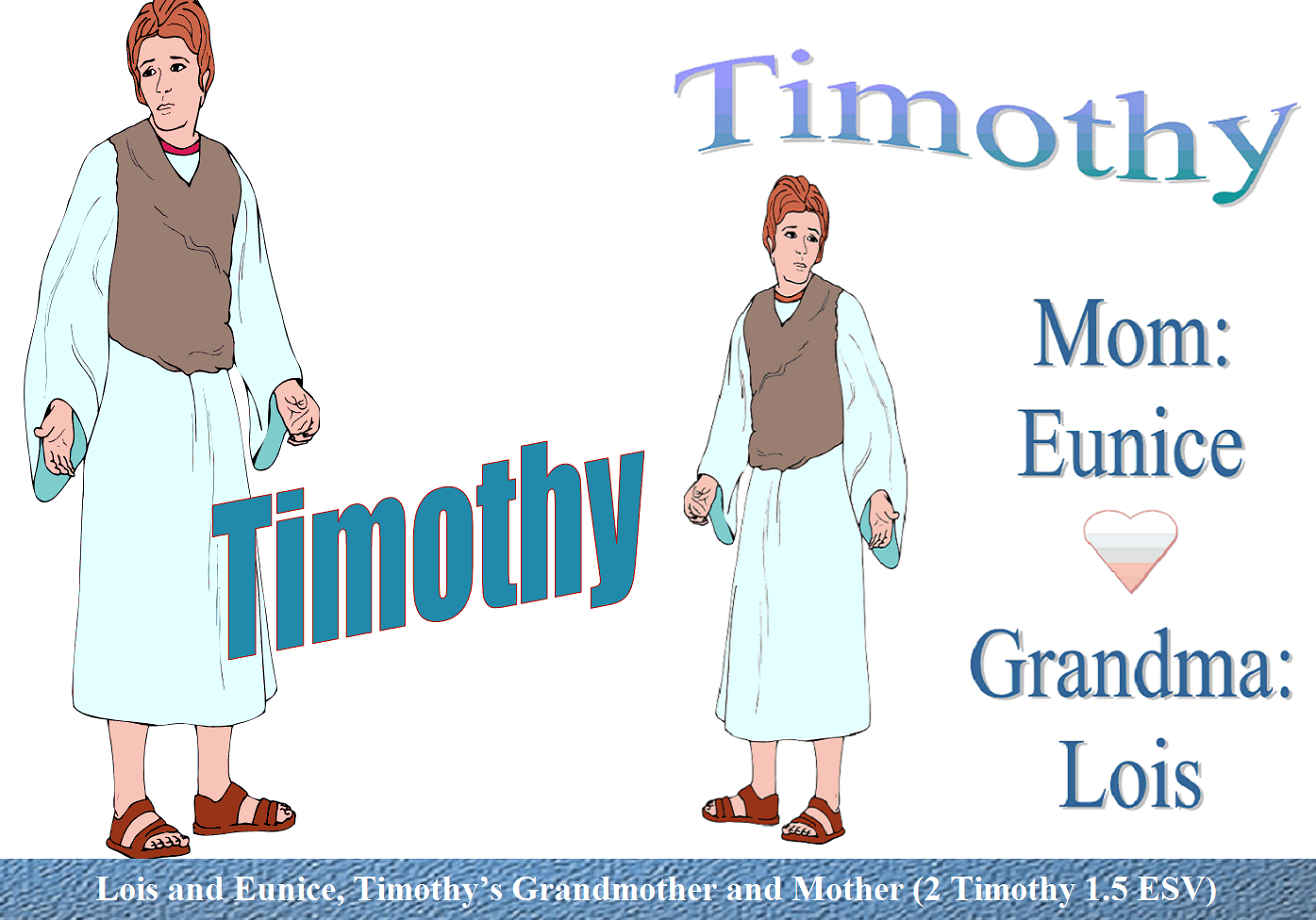 Introduction: What can we Learn from These Women
These were two very important women

Paul took the time to write about them

What can we learn from these women today?
The Home Situation: Acts 16:1-3
16 Then he came to Derbe and Lystra. And behold, a certain disciple was there, named Timothy, the son of a certain Jewish woman who believed, but his father was Greek. 2 He was well spoken of by the brethren who were at Lystra and Iconium. 3 Paul wanted to have him go on with him. And he took him and circumcised him because of the Jews who were in that region,”
Eunice was a Jewish woman who had become a Christian

Eunice’s husband was a Greek

Timothy was raised in a split household
Mom was a Christian but dad was not
The Home Situation: A Difficult Situation
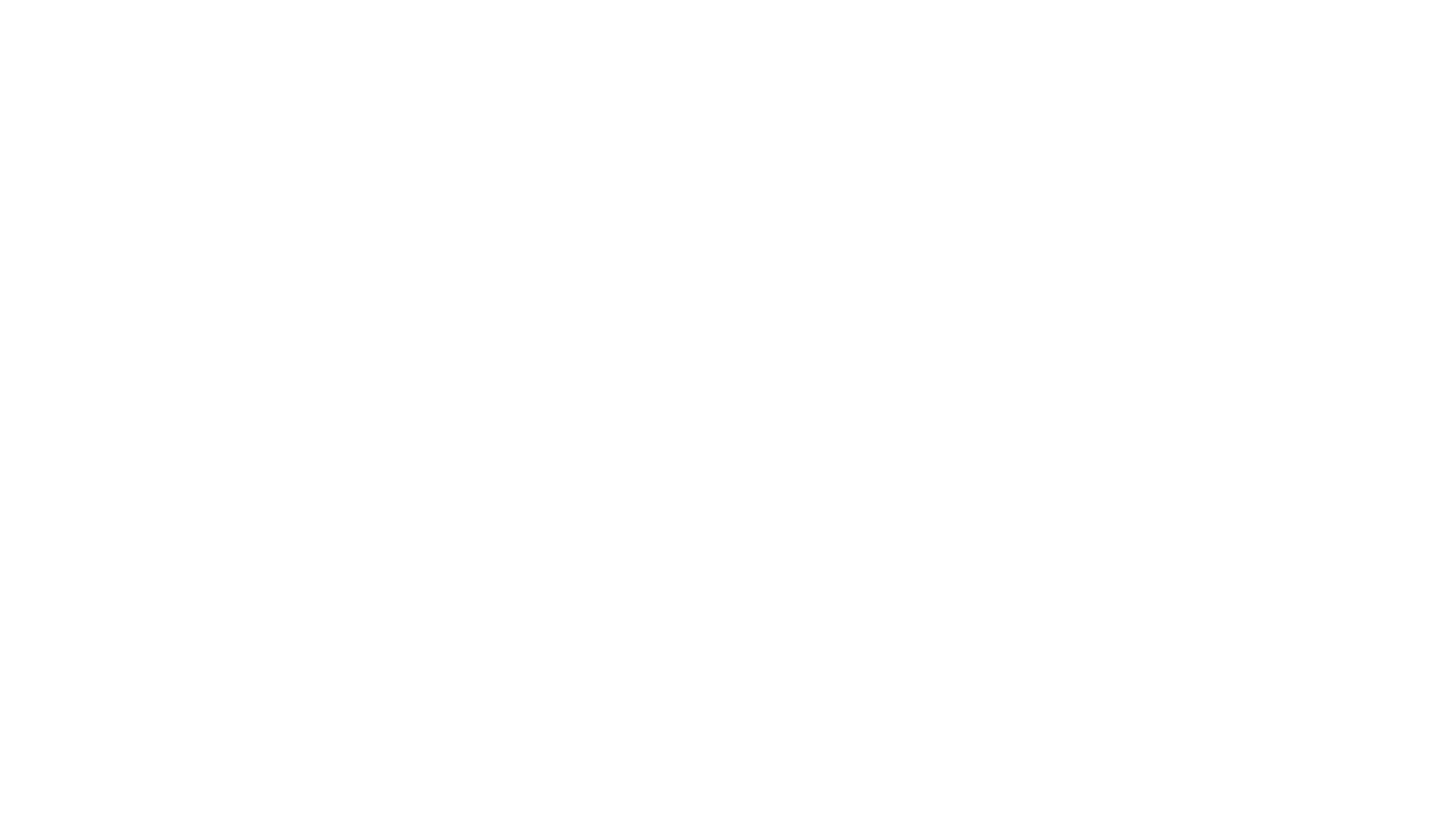 It can be very difficult to instill Christian values if parents are not on the same page

The mention of Eunice in 2 Timothy can be seen as a compliment to how she was able to raise Timothy despite the difficult circumstances in the home

If Eunice could do it, mothers today can do it too
How can a mother today overcome a split household and teach her children?
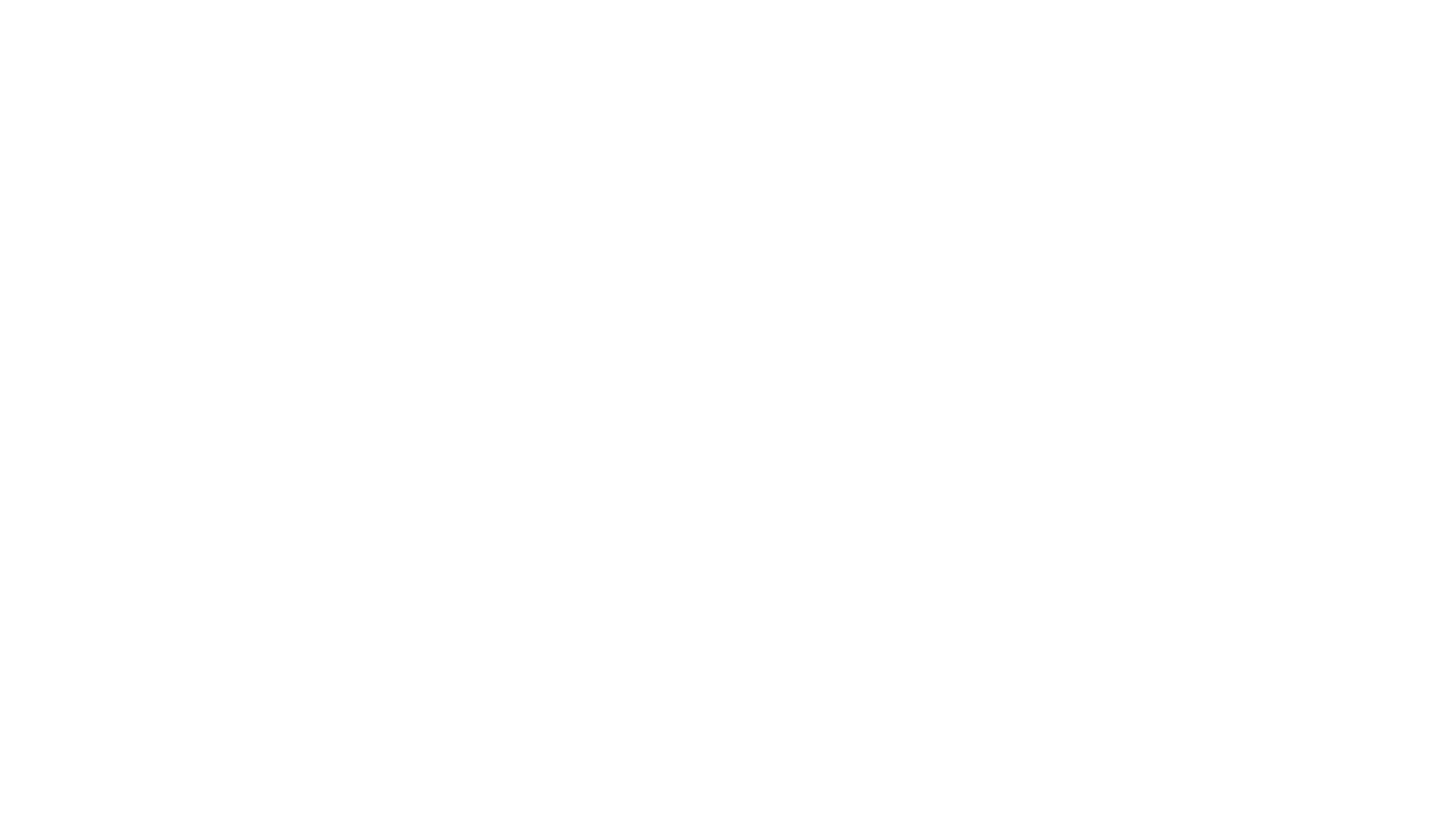 1 Cor 7:13-16 “13 And a woman who has a husband who does not believe, if he is willing to live with her, let her not divorce him. 14 For the unbelieving husband is sanctified by the wife, and the unbelieving wife is sanctified by the husband; otherwise your children would be unclean, but now they are holy. 15 But if the unbeliever departs, let him depart; a brother or a sister is not under bondage in such cases. But God has called us to peace. 16 For how do you know, O wife, whether you will save your husband? Or how do you know, O husband, whether you will save your wife?”
How can a mother today overcome a split household and teach her children?
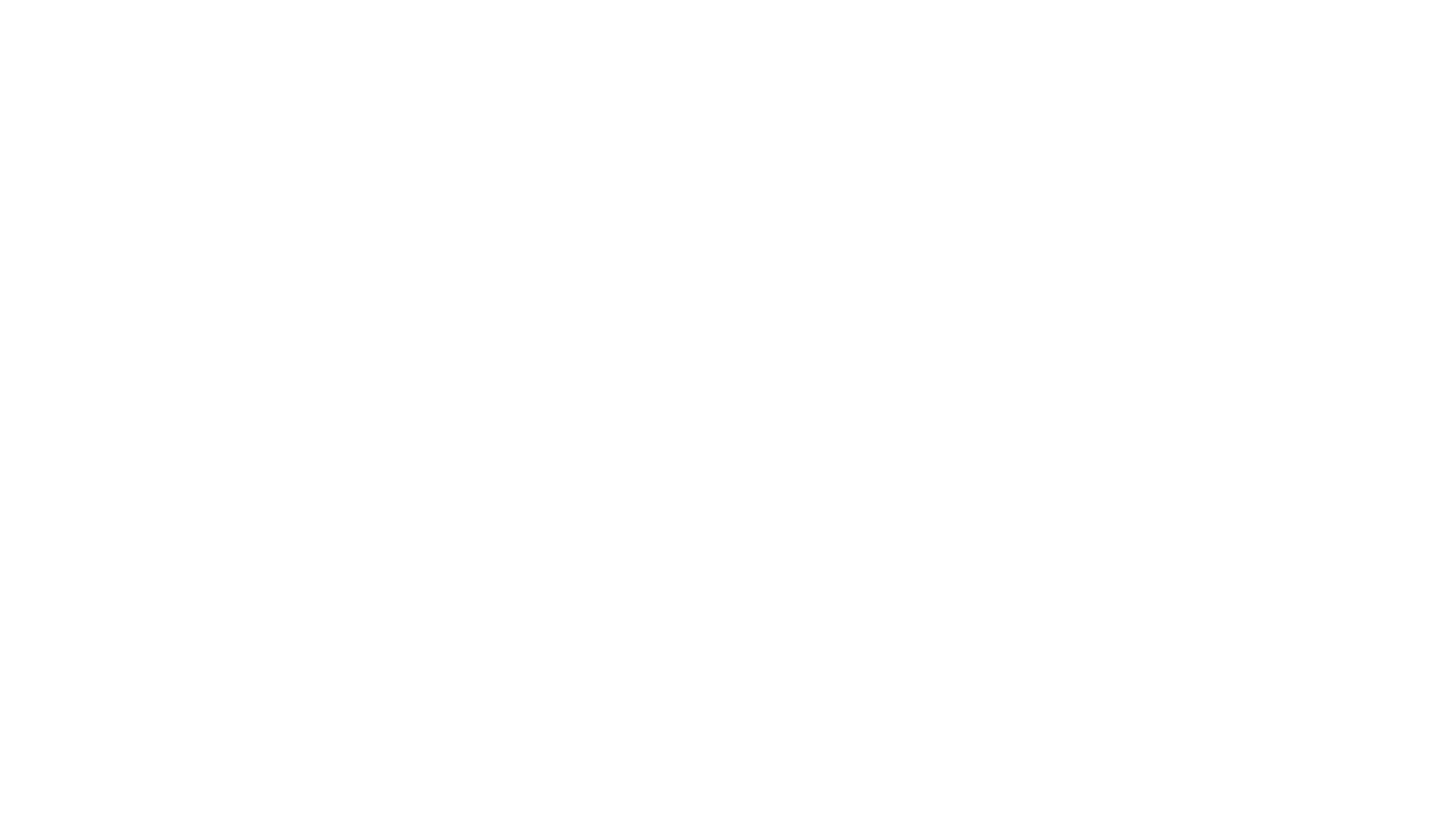 Don’t let go of your faith

Love your husband

Let your husband and your children see what a real Christian looks like
Mothers Can Influence Their Children to Read the Word of God
2 Tim 3:14-15  “14 But you must continue in the things which you have learned and been assured of, knowing from whom you have learned them, 15 and that from childhood you have known the Holy Scriptures, which are able to make you wise for salvation through faith which is in Christ Jesus.”
Timothy had learned the scriptures from childhood

His father didn’t teach them to him, he was a Greek

He must have been taught by his mother 

Mothers, if Eunice could do it, you can too
Mothers can Influence Future Generations
We have been looking at the influence of Eunice on timothy

Who influenced Eunice?

We are told that the genuine faith in Timothy first dwelt in his grand mother and mother
Be a Mother that Influences Future Generations
Pour yourself into your children’s lives

Show your children what a real Christian looks like
Pour yourself into your grandchildren’s lives

If you can’t be there with them, pray for them and let them know the importance of God in your life
Mothers can Influence Their Children’s Faith
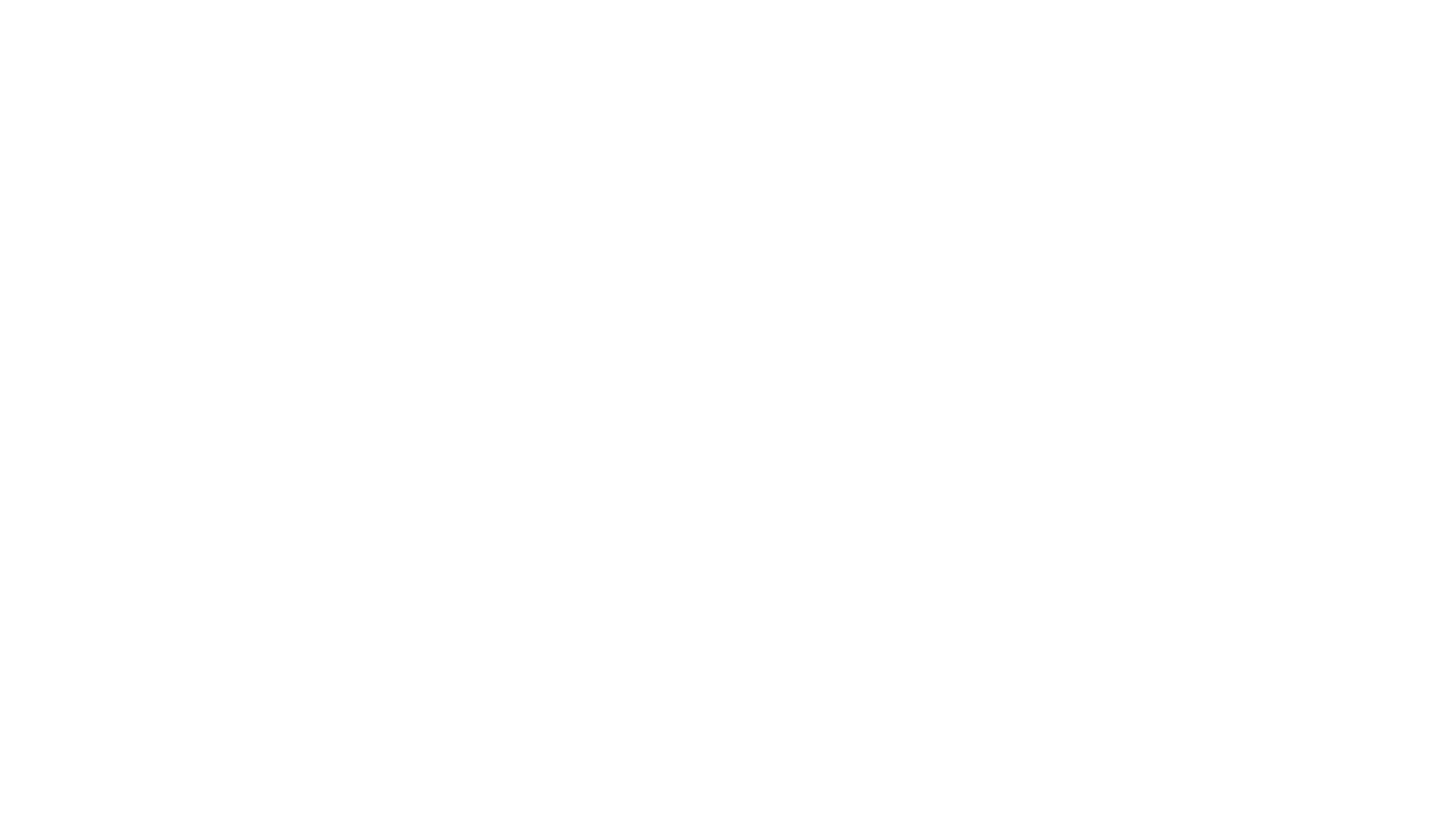 When Paul arrived in Lystra in Acts 16 Timothy was already a disciple

His mother was a believer, his grandmother was a believer, and he was a believer

God honored Eunice and Lois’ faith by using them to influence Timothy’s faith in Jesus

If they could do it, you can too
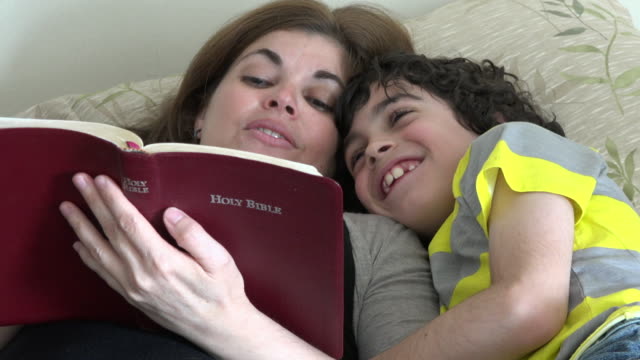 Mothers can Influence Their Children’s Faith
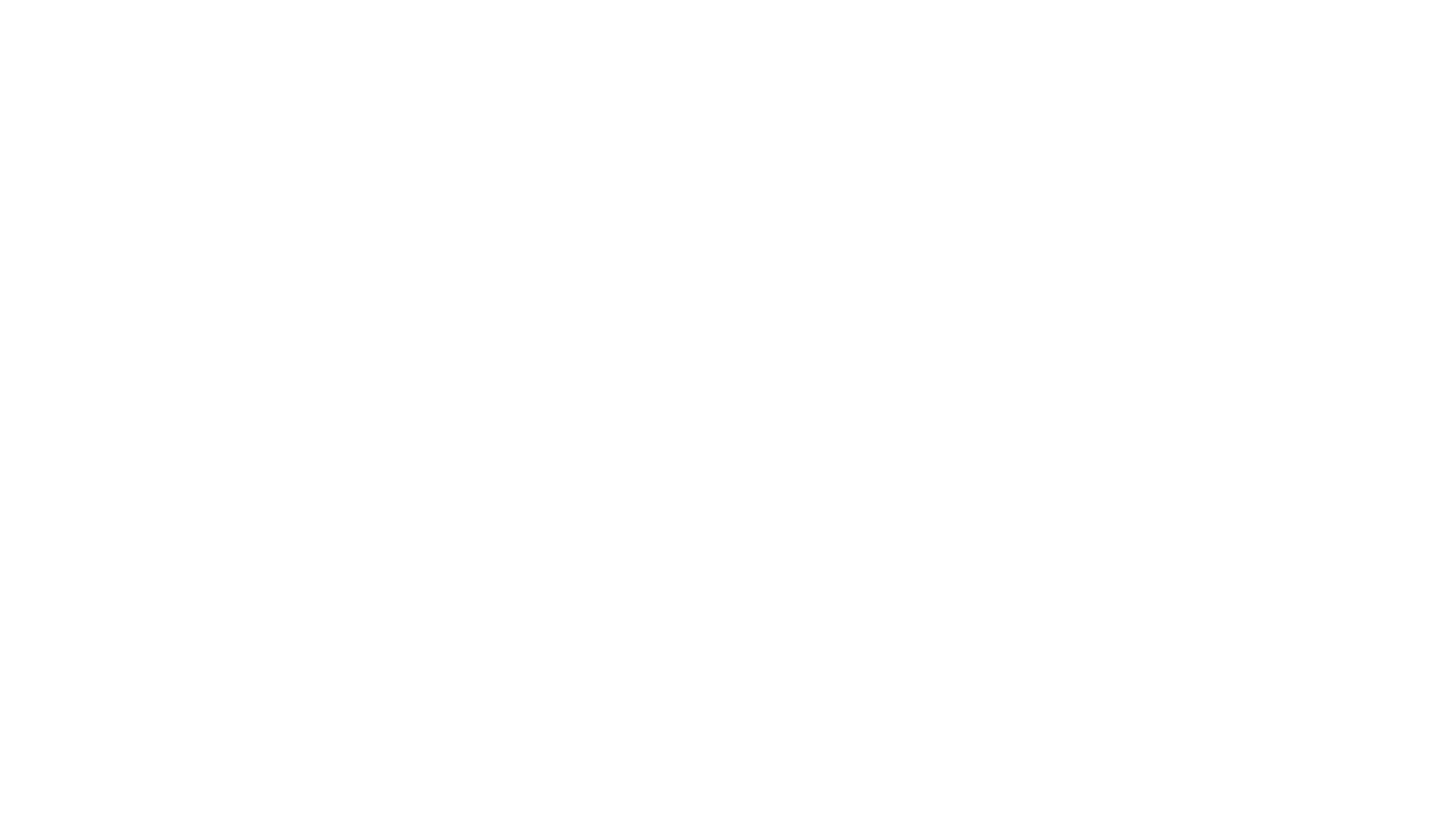 Let your children see you study and pray

Make service your top priority and take them with you to every one

Teach them what Jesus has done for you and them

Teach them what they must do to obey Jesus
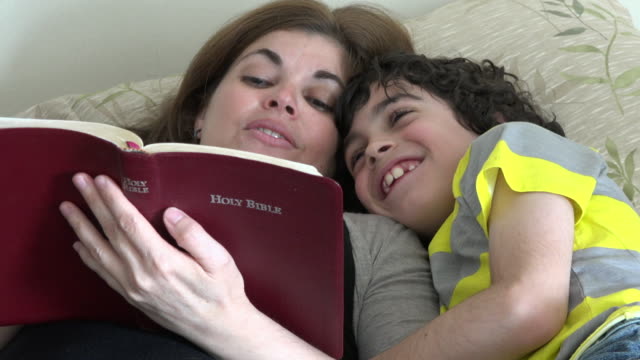 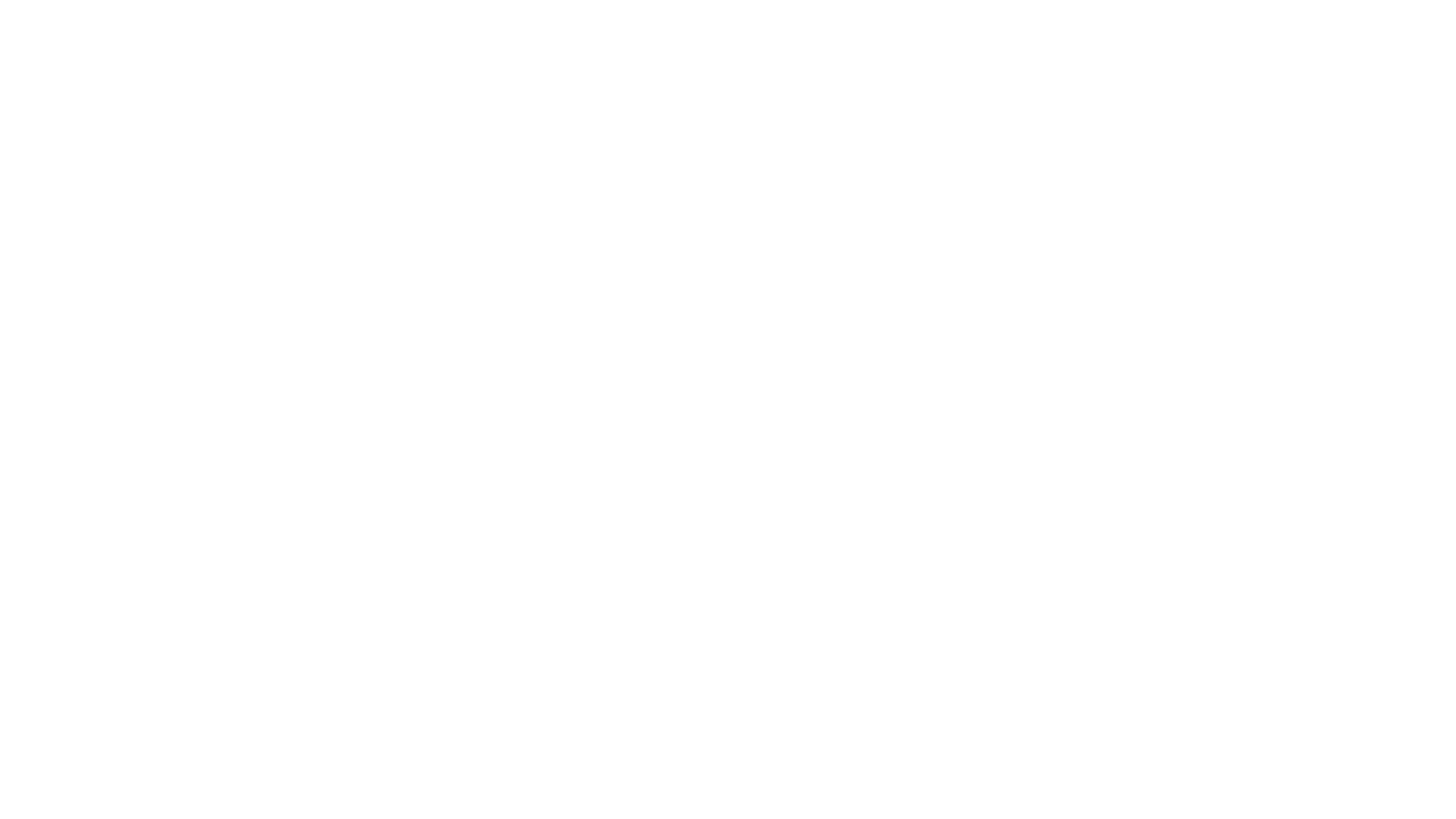 Conclusion
If Lois and Eunice could raise a child like Timothy into the man he would become
Mothers (and fathers) you can do it too